Learning and Teaching
By: GAOUAOUI R
knowledge
knowledge
Introduction
"We are witnessing a mystification of knowledge that results in a worldview where many elements are irrevocably beyond the understanding-and thus the control-of the majority of individuals. This esoteric thinking induces a stratification of the world: those who have power know and act openly, while far below them are those who marvel, admire, and follow without understanding-leading to blissful fatalism and the disempowerment of individuals.“

  Georges Charpak and Henri Broch - Become Wizards, Become Scientists, 2002.
knowledge
In French, the terms "connaissances" and "savoir" are used, whereas, for example, English uses "knowledge" in all cases.

Savoir: According to Littré (1877), this term was only used in the singular and was defined as "Knowledge acquired through study or experience. The Digital Treasury of the French Language (TLFi) expands this definition: "The set of knowledge of a person or a community acquired through study, observation, learning, and/or experience.“ 

Connaissances: knowledge of a language, a discipline. This term is generally used in the plural: usual knowledge, practical knowledge, knowledge base, etc.
knowledge
A set of knowledge acquired through study, observation, learning, and/or experience.

They can be learned, taught, and used.
They cannot be known without having been learned.
To exist, they must be produced.
The categories of knowledge
The categories of knowledge can be classified in various ways. Here are some main categories:

1. Theoretical knowledge: Academic or conceptual knowledge, often from sciences, mathematics, philosophy, etc.

2. Practical knowledge: Applied skills gained through experience, including manual trades, artistic techniques, etc.

3. Know-how: The ability to perform a task or solve a specific problem, often involving a mix of theory and practice.
The categories of knowledge
4. Interpersonal skills: Knowledge related to managing human relationships, communication, and collaboration, including emotional intelligence.

5. Contextual knowledge: Knowledge that takes into account cultural, social, or historical context, influencing understanding and application.

6. Technological knowledge: Understanding tools, systems, and modern technologies, crucial in our digital world.
Science
"The scientific approach does not use the verb 'to believe'; science merely proposes provisional explanatory models of reality; and it is ready to modify them as soon as new information presents a contradiction." 

                    Albert Jacquard, A Little Philosophy for Non-Philosophers., 1997.
Science
Definition of science
Etymology: from the Latin scientia, knowledge, scientific knowledge, theoretical knowledge, science, itself derived from scire, to know, to be aware of, to be informed of, to learn.

Science (of an individual) is the totality of knowledge that they possess, acquired through study, reflection, or experience.
Science
A particular science is the structured set of in-depth theoretical and practical knowledge about a specific domain, category of phenomena, or objects. 

This knowledge is built either on demonstrable principles or on reasoning verified by experimentation. It is hierarchically organized and synthesized through general principles presented in the form of theories, laws, etc.

A piece of knowledge is said to be scientific if it can be verified by facts and through experience. It is verifiable and objective.
Teaching
Teaching
"Every human being is a complex amalgam formed by the education received, the experiences lived, and the genetic predispositions particular to their clan, family, country, their traditions, and their ancestors.“
                                  Alice Parizeau - 1930-1991 - A Woman, 1990
Teaching
Definition of Teaching:
Etymology: Derived from the verb "to teach," from the popular Latin insignare, from classical Latin signare, meaning to imprint a sign, a trace, to mark, to indicate something.

Teaching is: The action or manner of teaching, of transmitting knowledge or new skills. These are put into practice by the teacher.
Teaching
Distance learning (or e-learning): is a form of education that takes place remotely using transmission methods such as correspondence, audiovisual media, the Internet, etc.
Education
Education
"Law and morals are essentially educational, and for that reason provisional. Any well-understood education tends to be able to do without them. All education tends to negate itself. Laws and morals are for a state of childhood: education is emancipation.“
 
                                  André Gide - 1869-1951 - Journal 1889-1939.
Education
Definition of Education
Etymology: from the Latin ex-ducere, meaning to guide, to lead.

Education: is the action of developing a set of knowledge and moral, physical, intellectual, and scientific values considered essential for reaching the desired level of culture.

 Education allows for the transmission of culture from one generation to the next, necessary for the development of personality and the social integration of the individual.
Didactics
Didactics
"The didactics of a discipline is the science that studies, for a particular domain, the phenomena of teaching, the conditions for the transmission of the 'culture' specific to an institution, and the conditions for the acquisition of knowledge by a learner." 

                                                                                  Johsua and Dupin, 1989
Didactics
Definition:
Etymology: comes from the ancient Greek didaktikós, meaning skilled in teaching, derived from the verb didáschein, to teach.

Definition 1:
  Didactics is A scientific activity (bibliography, community, data, language) whose focus is the study of the construction of knowledge as identified by learners who build understanding within an educational institution where they interact with teachers, possibly through computerized systems.
Didactics
Definition 2:

Didactics is the human science concerned with teaching and learning methods. It encompasses the various processes and techniques associated with these methods.

Didactics is a rational approach to teaching and the transmission of knowledge to individuals. It is based on the dissemination of facts, knowledge, and information. 

It develops theoretical principles regarding the content, method, and organization of teaching, as well as the transmission and acquisition of knowledge by the learner.
Didactics
Centered around three components (the "didactic triangle"),the teacher, the student, and knowledge, didactics studies the relationships and interactions that develop between them during teaching, as well as their evolution over time.
The didactic triangle
The didactic triangle: is a conceptual model that illustrates the relationship between three key components in the educational process: the teacher, the student, and the subject matter (or knowledge). 

This model emphasizes that effective teaching and learning occur through the dynamic interactions between these three elements. The teacher facilitates the learning process, the student engages with the content, and the knowledge being taught shapes and is shaped by these interactions. 

The triangle serves as a framework for understanding the complexities of educational practice and the factors that influence learning outcomes.
The didactic triangle
1. A teacher: is a person responsible for imparting knowledge, skills, and values to students in an educational setting. They play a key role in the learning process by planning lessons, facilitating discussions, assessing learners' progress, and adapting teaching methods according to the students' needs.

2. A student: is a person who is pursuing a course of study at a higher education institution, such as a university or training institute. Students engage in learning academic or professional subjects with the aim of acquiring in-depth knowledge and specific skills.
The didactic triangle
3. knowledge:
Scholarly knowledge (savoir savant): is that of the scientific community. This knowledge constitutes the supreme reference for the knowledge to be taught, which finds its reasons for existence and legitimacy there.
The knowledge to be taught (savoir à enseigner): is what is found recorded in the official curriculum and accompanying official documents. This knowledge stems from the decisions of the noosphere (inspectors, advisors, official representatives, political pressure groups, etc.).
The knowledge taught (savoir enseigné): is, as its name suggests, the knowledge imparted by teachers to students.
The didactic triangle
Definition: Didactic Transposition
Didactic transposition: is a process by which scholarly (or theoretical) knowledge is adapted and transformed into teachable knowledge. This concept highlights the necessary steps to make content accessible and understandable to learners.
The didactic triangle
The steps of didactic transposition:
1. Selection: Choosing relevant knowledge to be transmitted, taking into account educational objectives and the students' level.

2. Adaptation: Reformulating and simplifying the knowledge to make it appropriate for the target audience, considering their prerequisites and capabilities.

3. Structuring: Organizing the content in a logical and coherent manner to facilitate learning.
The didactic triangle
4. Mediation: Choosing and using appropriate pedagogical methods and tools to transmit knowledge, such as activities, visual aids, or technologies.
5. Assessment (evaluation): Establishing criteria and tools to evaluate students' acquisition of knowledge and skills, in order to adjust teaching as necessary.
6.Feedback: Analyzing the results of assessments to improve didactic transposition, taking into account the feedback from students and teachers.
The didactic triangle
Didactic Contract:
The didactic contract is a concept that refers to the set of expectations, commitments, and implicit or explicit rules that govern the interactions between the teacher and students within the framework of a learning process.

 This contract establishes the responsibilities of each party regarding teaching and learning.
The didactic triangle
Teacher
Didactic transposition
Didactic Contract
Didactics
Student
knowledge
learning strategy
Pedagogy
pedagogy
The reproduction of social inequalities by the school stems from the implementation of formal egalitarianism, meaning that the school treats individuals as "equal in rights" who are "unequal in fact," that is, unevenly prepared by their family culture to assimilate a pedagogical message.
                              Pierre Bourdieu - 1930-2002 - La reproduction, 1966
pedagogy
Definition 1:
Pedagogy is, etymologically, the action of "leading children," derived from the Greek word paidagogós. The term is composed of paidos (child) and gogía (to lead, guide, accompany, raise). Thus.

Pedagogy encompasses the principles, approaches, methods, techniques, and processes aimed at facilitating the acquisition and integration of knowledge.
pedagogy
Definition 2:
The term pedagogy refers to the art of teaching, the study of methods and processes of teaching and learning for young people, and by extension, for adults.
Example: a pedagogy textbook.
pedagogy
For Émile Durkheim (1858-1917), pedagogy is "an applied reflection as methodical as possible on the matters of education" (The Evolution of Pedagogy in France, Paris, 1938).

By extension, it encompasses all teaching practices aimed at transmitting knowledge, skills, and interpersonal competencies.
pedagogy
Examples of pedagogical methods:
Expository.
Transmissive.
lecture-based.
Demonstrative.
interrogative or Socratic.
Active or "discovery-based“.
Experiential.
pedagogy
A pedagogue : Is a specialist in pedagogy and educational sciences. By extension, it refers to a person who possesses the qualities of a good teacher and has the art of teaching and educating.
The pedagogical triangle
The pedagogical triangle is a conceptual model that illustrates the relationship between three key elements in the teaching and learning process:

1.the teacher: The person responsible for delivering knowledge and facilitating learning.

2. the student: The individual who is learning and engaging with the material.
The pedagogical triangle
3. the content: The knowledge, skills, and information being taught.

Effective education depends on the interaction between these three components. Changes in one element can significantly impact the others
The pedagogical triangle
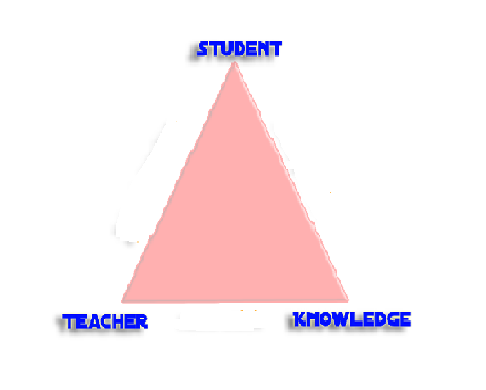 Training
Learning
Teaching
The pedagogical triangle
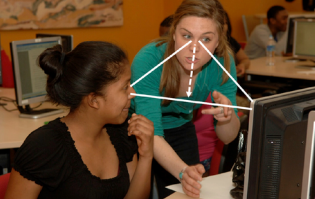 The pedagogical triangle by Friesen & Osguthorpe (2017)
Examples of pedagogical approaches:
Bloom's Taxonomy.

Montessori pedagogy.

Freinet pedagogy

The Kuttabs
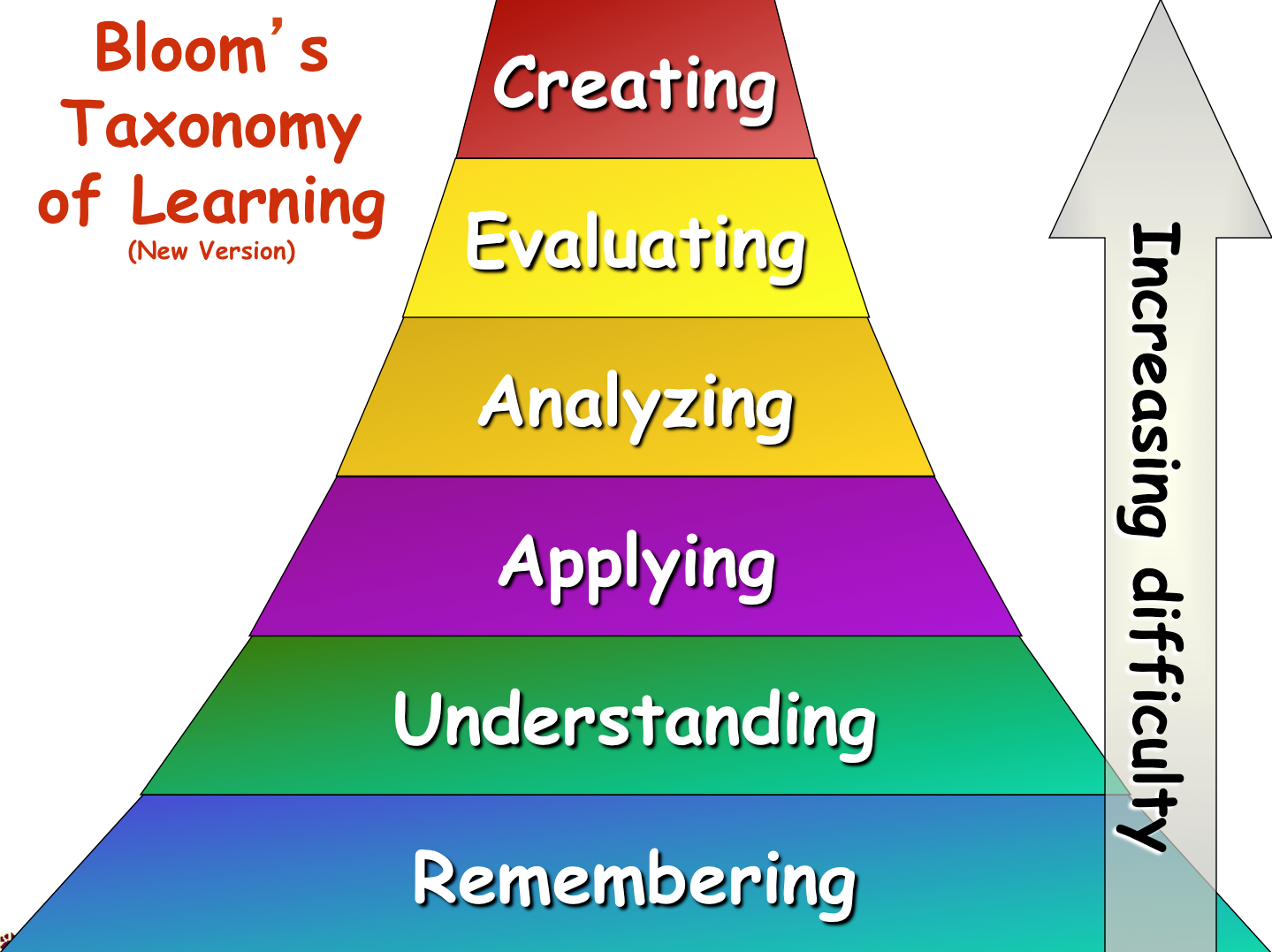 Bloom's Taxonomy
Education without learning objectives is meaningless. This is why Bloom's taxonomy, developed by Benjamin Bloom, is widely applied in the educational field to create effective learning objectives.

 Today, as teachers integrate technological tools into their classrooms, using them in alignment with the principles of Bloom's taxonomy allows them to target specific sections of the curriculum with well-defined knowledge objectives in a dynamic learning environment. This positively contributes to improving students' cognitive skills.
Benjamin Bloom
Benjamin Bloom (1913-1999) was an American educator and psychologist, recognized for his significant contributions to educational psychology. He earned his doctorate at the University of Chicago, where he also taught. Bloom is best known for developing Bloom's taxonomy, published in 1956, which classifies learning objectives into six levels, ranging from knowledge (memorization) to evaluation (critical judgment). Bloom emphasized the importance of setting clear objectives to guide learning, thereby facilitating the assessment of students' progress.
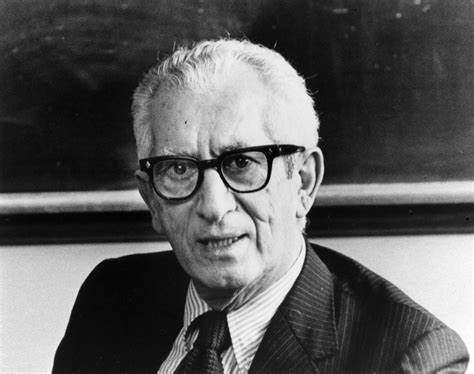 Bloom's Taxonomy
Bloom's Taxonomy is an educational framework developed by Benjamin Bloom in the 1950s. It classifies educational objectives into different categories, facilitating the planning and assessment of learning.
Bloom's Taxonomy
Levels of the original Bloom's Taxonomy:
1. Knowledge: Recall of information.

2. Comprehension: Interpret and explain concepts.

3. Application: Use knowledge in new situations.
Bloom's Taxonomy
4. Analysis: Break down information into parts and understand relationships.

5. Synthesis: Combine elements to form something new.

6. Evaluation: Judge the value of information and ideas.
Bloom's Taxonomy
Digital Revision:
The taxonomy has been revised to incorporate digital skills, emphasizing abilities such as creation, evaluation, and analysis in technological contexts.

It is a valuable tool for teachers and trainers, as it helps design learning activities and assess learners' skills.
Bloom's Taxonomy
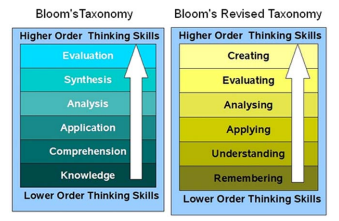 Bloom’s Original Taxonomy (left) and Revised Digital Taxonomy (right)-Drawing by a Churches (2008)
Bloom's Taxonomy
Continuum of Pedagogic Approaches using Bloom’s Revised Digital Taxonomy
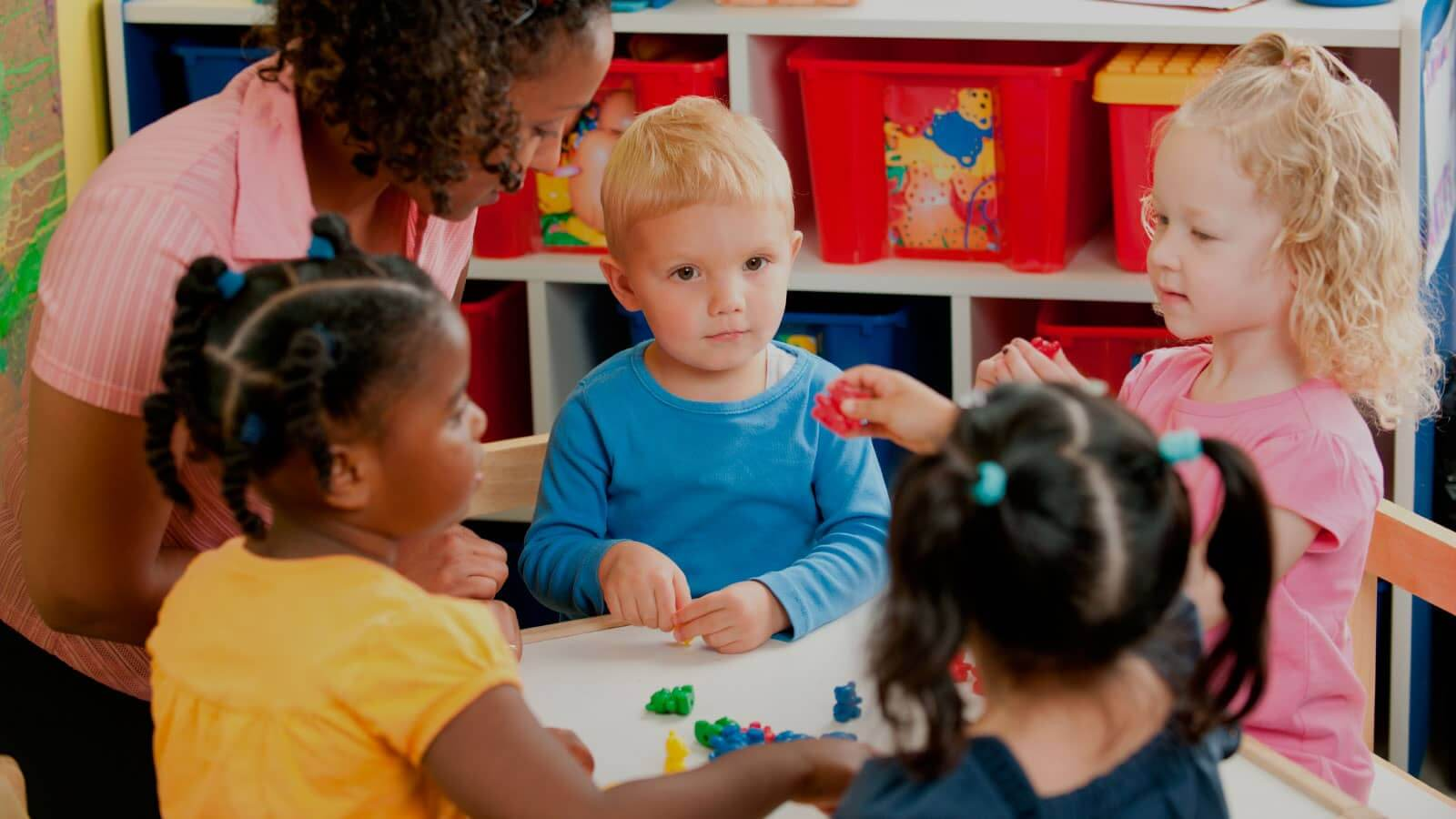 Montessori pedagogy
Montessori pedagogy
Montessori pedagogy is an alternative educational method based on self-confidence, autonomy, experimentation, and gentle learning. It promotes knowledge as an essential factor enabling each individual to live freely in harmony with themselves, their peers, and their natural environment. 

It encourages the development of children's full potential through a Montessori environment that is both humanistic and stimulating.
Maria Montessori
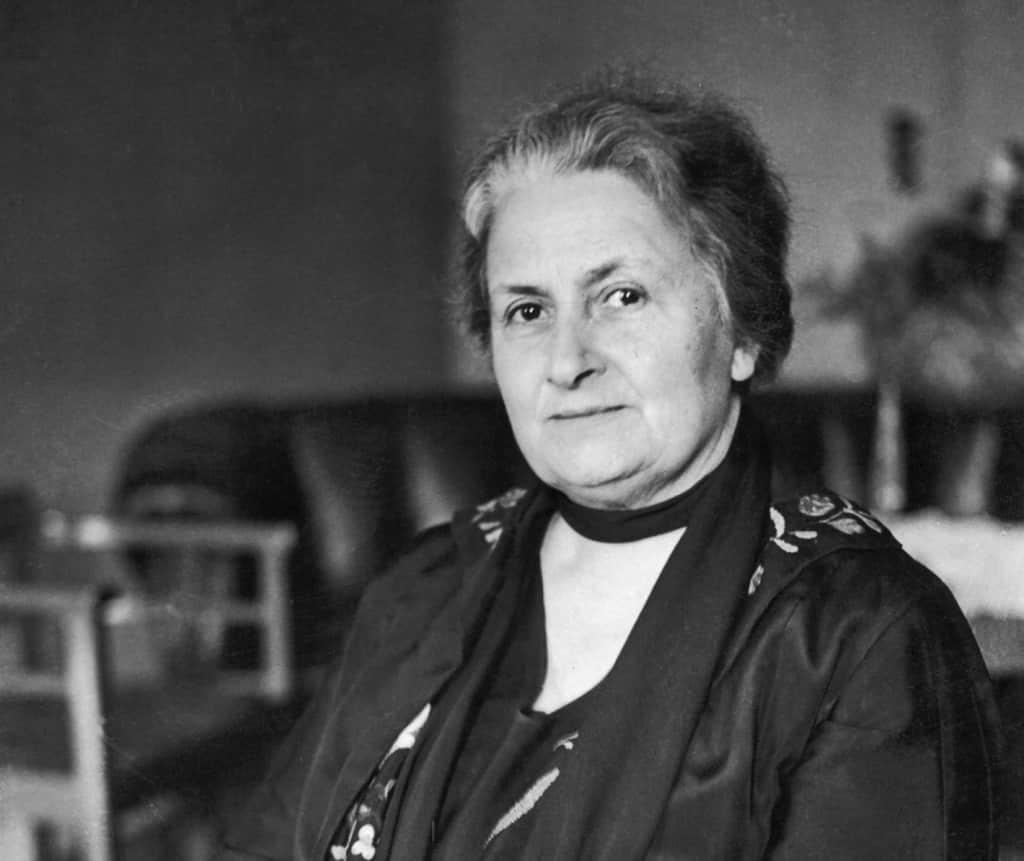 Maria Montessori (1870-1952) was an Italian physician and educator, recognized as a trailblazer in the field of education. She is particularly famous for developing the Montessori method, an educational approach that values children's autonomy and respects their pace of learning. This method encourages exploration and discovery, allowing each child to thrive according to their own interests and abilities.
Montessori pedagogy
Montessori pedagogy is an educational approach developed by Dr. Maria Montessori in the early 20th century. It emphasizes child-centered learning, where children learn at their own pace and according to their interests. 

Overall, Montessori pedagogy aims to nurture the whole child-intellectually, socially, emotionally, and physically-fostering a lifelong love of learning.
Key principles of Montessori pedagogy:
1. Child-Centered Learning: Education is tailored to the individual needs and interests of each child, promoting autonomy and self-direction.
2. Prepared Environment: Classrooms are designed to be engaging and accessible, with materials and activities that encourage exploration and discovery.
3. Hands-On Learning: Montessori education emphasizes experiential learning through hands-on activities, allowing children to engage with materials and concepts directly.
Key principles of Montessori pedagogy:
4. Mixed Age Groups: Children of different ages learn together, fostering social skills and collaborative learning. Older children often help younger ones, reinforcing their own understanding.

5. Observation and Guidance: Teachers act as guides or facilitators rather than traditional instructors, observing children's interests and providing support as needed.

6. Focus on Independence: Montessori education encourages children to take responsibility for their own learning, developing independence and critical thinking skills.
Freinet pedagogy
Freinet pedagogy
Freinet pedagogy is an original educational approach developed by Célestin Freinet, focused on the free expression of children through various means, such as free writing, drawing, inter-school correspondence, printing, and the creation of student newspapers.

Freinet refers to "Freinet techniques" rather than a rigid method, as he believes these techniques can evolve and adapt to the needs of students. He described these techniques in his work titled Les techniques Freinet de l'école moderne (1964), where he explores how they can enrich learning and promote children's autonomy.
Célestin Freinet
Célestin Freinet (1896-1966) was a French educator and pedagogue, known for developing the Freinet method, which focuses on active and cooperative learning. His pedagogy is based on the idea that students should be at the center of their learning process, experimenting, expressing themselves freely, and working collaboratively. Freinet introduced techniques such as school printing and learning through real-life situations, aiming to establish a connection between school and everyday life. His approach has had a lasting impact on alternative education and continues to inspire contemporary pedagogical methods.
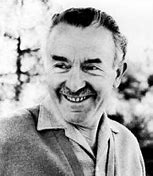 Freinet pedagogy
Célestin Freinet relies on five fundamental principles of Freinet pedagogy to nourish his critical reflection on school:

1. Experimental trial-and-error: Learning is built through experimentation and error, encouraging students' curiosity and independent thinking.

2. Free expression through school printing: Students are invited to write and publish their own texts, promoting personal expression and the development of writing skills.

3. School cooperation: Collaborative work is essential, allowing students to help each other and learn together while developing social skills.
Freinet pedagogy
4. Learning based on "real" situations: Students learn through concrete situations, establishing connections between school and the real world.

5. Freedom and autonomy: Students make decisions about their learning, developing their responsibility and self-confidence.

These principles create a dynamic, student-centered learning environment that fosters creativity, cooperation, and discovery.
Synthesis
The Freinet and Montessori pedagogies both value autonomy and personal expression but differ in their methods. Freinet emphasizes collective experimentation and social interactions to promote group learning, while Montessori focuses on individual learning within a carefully prepared environment that fosters personal exploration. 

Additionally, Bloom's taxonomy serves as a framework for structuring learning objectives and assessing students' skills at various levels, enhancing the practices of both pedagogies and continuing to influence modern education.
The Kuttabs: Education and Pedagogical Approach
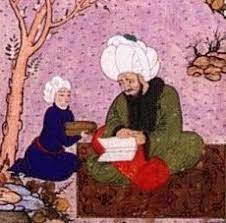 The kuttabs are traditional educational institutions with deep roots in Arab and Islamic culture. These establishments aim to teach children the principles of reading and writing, in addition to memorizing the Quran.
The Kuttabs: Education and Pedagogical Approach
The pedagogical approach in kuttabs is based on several key elements:

1. Memorization and Revision: Teaching is centered around the memorization of the Quran (children learn over 50,000 words between the ages of 3 and 7), which enhances their comprehension and retention abilities. Students are encouraged to regularly review what they have learned.

2. Moral Guidance: Kuttabs include the teaching of values and moral principles, such as honesty, loyalty, and respect.

3. Interactive Approach: Education in kuttabs relies on direct interaction between teachers and students, which improves students' understanding and encourages their participation.
The Kuttabs: Education and Pedagogical Approach
4. Content Adaptation: Kuttabs take into account the different levels and needs of students, adjusting teaching methods to match individual capabilities.

5. Comprehensive Education: Kuttabs also include instruction in certain scientific and academic subjects, helping students build a broad knowledge base.

6. Social Interaction: Kuttabs play an important role in strengthening social bonds among students, teaching them to work together and collaborate.